Enzymes
General
Enzymes:
Proteins that catalyze biochemical reactions
Eduard Buchner (1907) – Nobel prize – living cells not 
     required for enzymes to function
Accelerate chemical reactions 1-100 million times
Enzyme Specificity
Functionality is very specific (1 Enzyme catalyzes 1 Reaction)
“-ase” ending

4 Common Features
Speed up reactions
Enzyme not altered in the reaction (reusable)
Highly specific
Reversible – One direction usually highly favored
Terms
Apoenzyme:  protein part

Coenzyme:  non-protein part

Holoenzyme:  enzyme requiring Apo + Co to function

Activator:  Inorganic part (metal ions)

Substrate:  substance acted on by enzyme
Holoenzyme = apoenzyme + coenzyme
6 Classes of
Enzymes
6 Main Classes of Enzymes
Reaction-Energy
Diagram
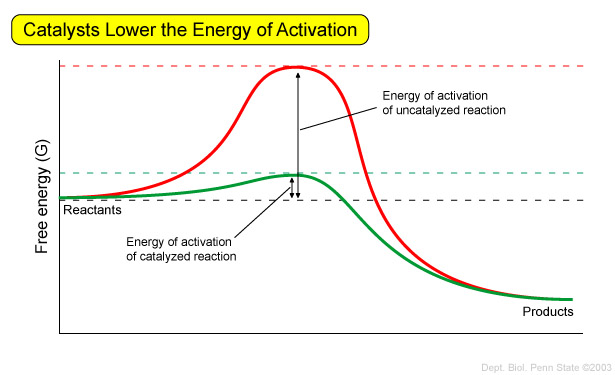 Transition State
Reaction-Energy
Terms
Activation Energy (Barrier):  
Energy required for a reaction to occur
The larger the barrier the slower the rate

Transition State:  
Unstable intermediate state ½ way between reactants and products
Catalysts work by altering the TS
Increasing
Reaction
Rates
3 Ways to Increase Reaction Rates
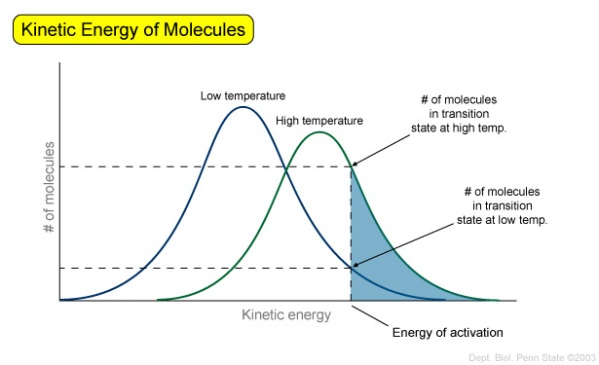 Enzyme Kinetics
Enzyme Catalyzed = Maximum rate limited 
	          by number of catalyst 
                                     molecules
Michaelis-Menton Plots:
Reaction Rate increases with increasing number of reactant molecules

Enzymes tailored to meet specific metabolic needs
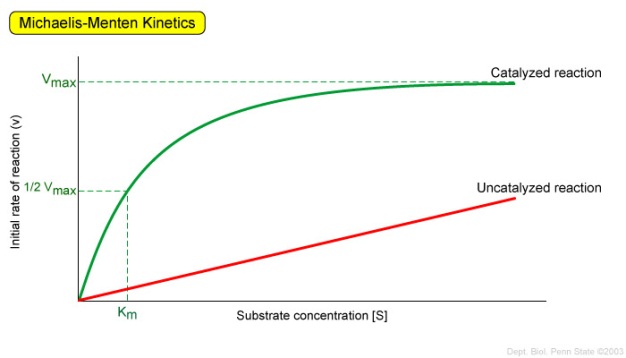 Unanalyzed = linear response
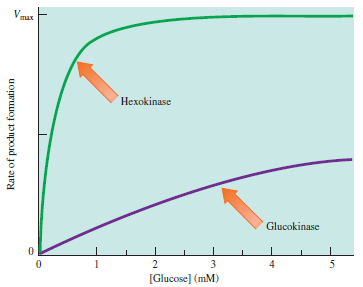 Level of substrate concentration 
     ○ Hexokinase  = low [conc] = energy
     ○ Glucokinase = high [conc] = storage


Rate of reaction (turnover number)
      ○ Catalase = fast – destroys toxins
      ○ Chrymotrypsin = slow - digestion
Enzyme Active
Site
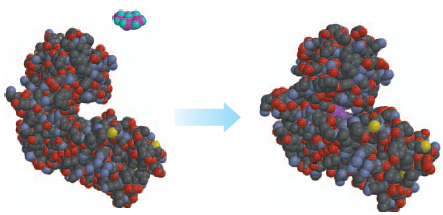 Enzyme Active Site:
Area where catalysis occurs
Small (1-5%) of total surface area
Very Specific:  1 enzyme = 1 reaction (Specificity)
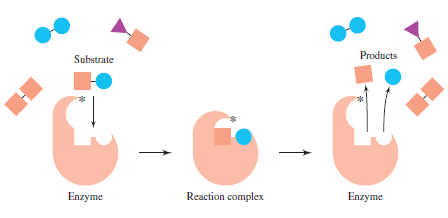 Lock-and-Key Hypothesis
and
Induced-Fit Model
Lock-and-Key Hypothesis:
Substrate (Key) fits into the Enzyme (Lock)
One key, One lock
Flaw:  not rigid  Induced               
                                     Fit Model
Induced-Fit Model:
Active site is flexible
Enzyme can change state to bind/catalyze a reaction
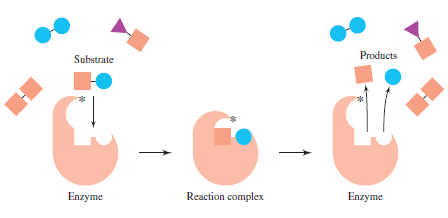 Only this key 
fits in the lock
Lock
Proximity Catalysis
and
Productive Binding
Proximity Catalysis:
Enzyme holds the reactants in close proximity

Productive Binding:
Enzyme holds reactants in proper orientation for reaction to occur
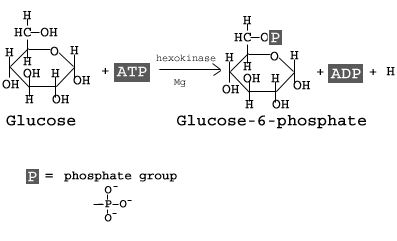 Example:  Glucose  Glucose-6-Phosphate
Many parts required (Substrate + ATP + Mg+2 ion. (Proximity Catalysis)
Phosphate only added to #6 carbon (Productive Binding)
Temperature
Effect of Temperature on Catalysts:
Any change that effects protein structure effects an enzymes catalytic ability
Low Temp = Few molecules have AE required to react (+ denaturation)
High Temp = Enzymes denature
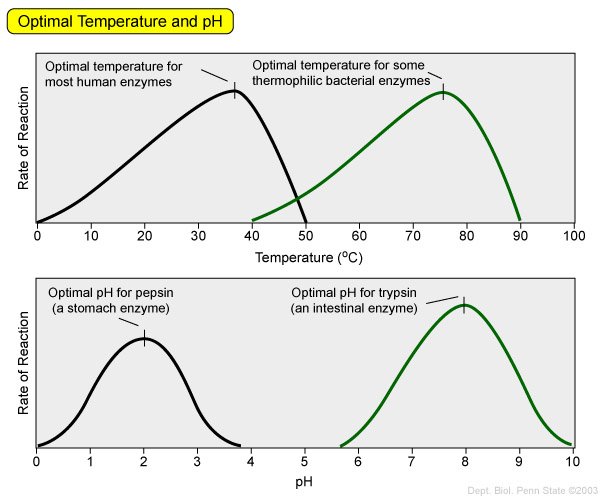 pH
Effect of pH on Catalysts:
Any change that effects protein structure effects an enzymes catalytic ability
Charge of –COOH and –NH2 effected by pH  change in 2°/3°/4° structure
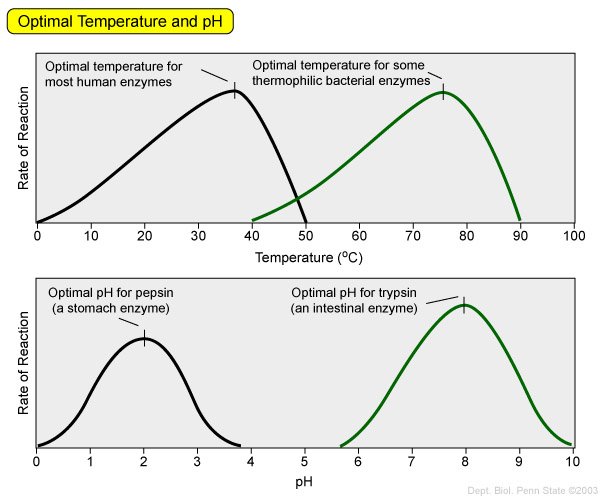 Enzyme Regulation
Allosteric Regulation:
Active domain – catalyzes the reaction
Regulatory domain – modulates activity
Activator/inhibitors bind to Regulatory domain and change the catalytic ability of enzyme
Covalent Modification:
Functional groups bonded to enzyme
Ex: Phosphorylation
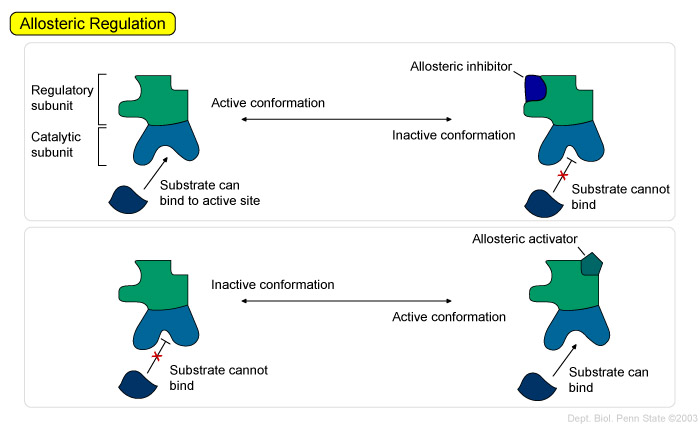 Feedback Inhibition
Feedforward Activation
Feedforward Activation
Excess of beginning R/P  increases the reaction rate of a later step

Feedback Inhibition
Excess of final product decreases the reaction rate of an earlier step
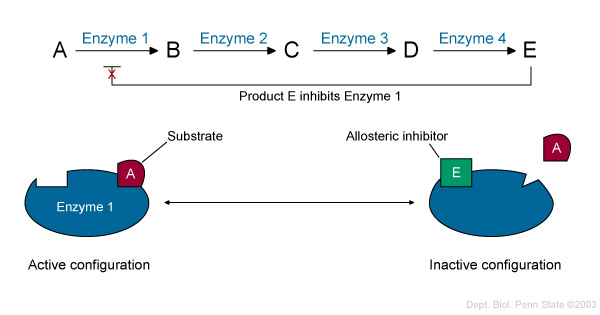